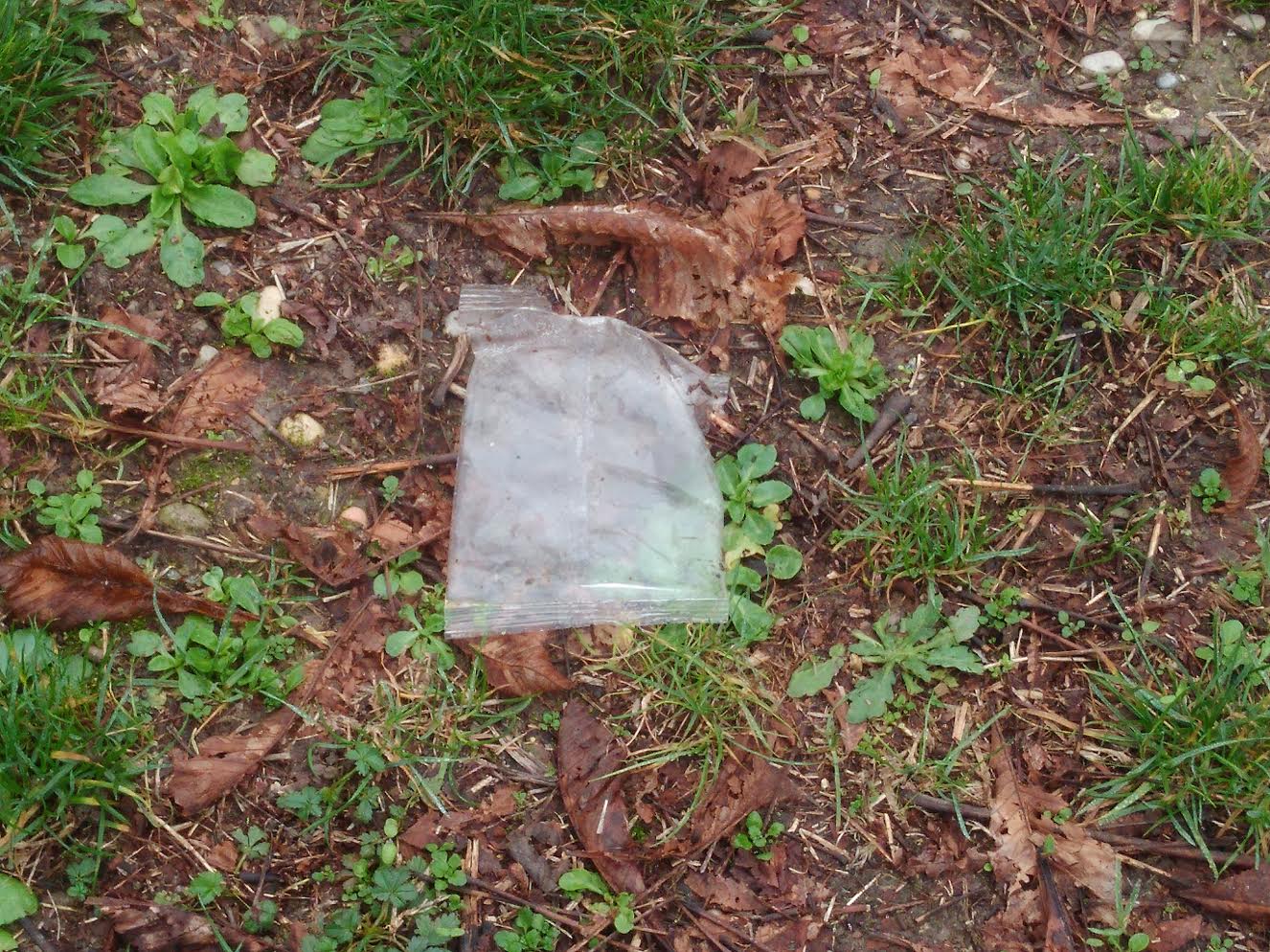 Green schoolproject
Progetto scuola sostenibile
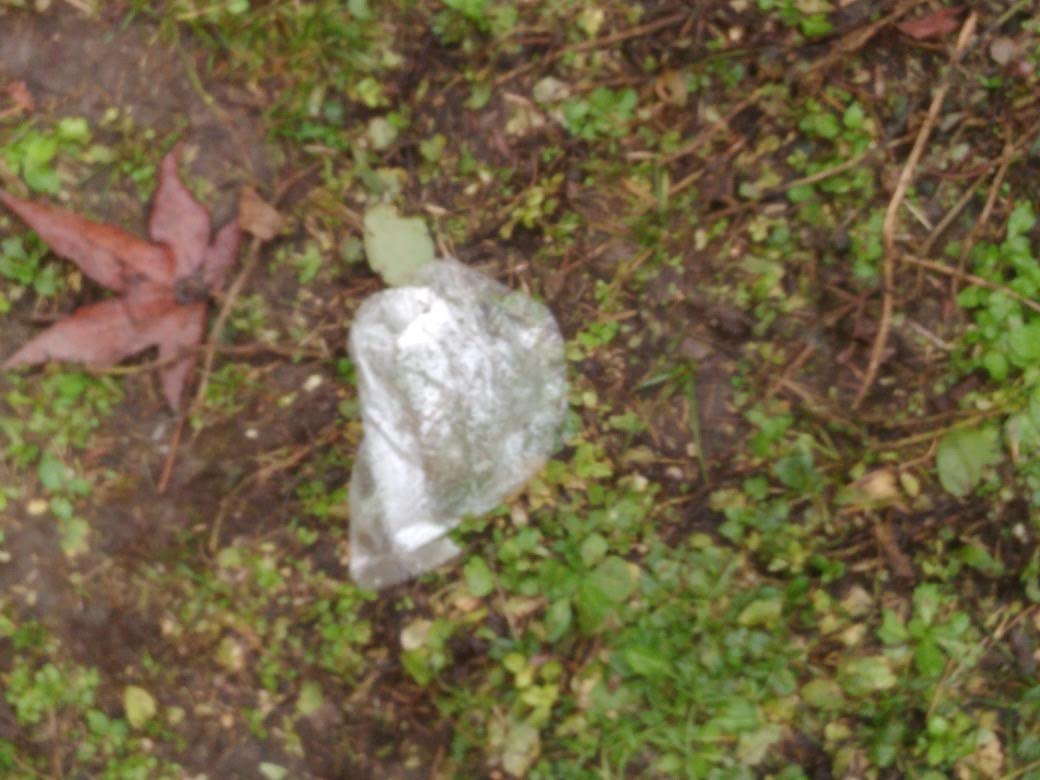 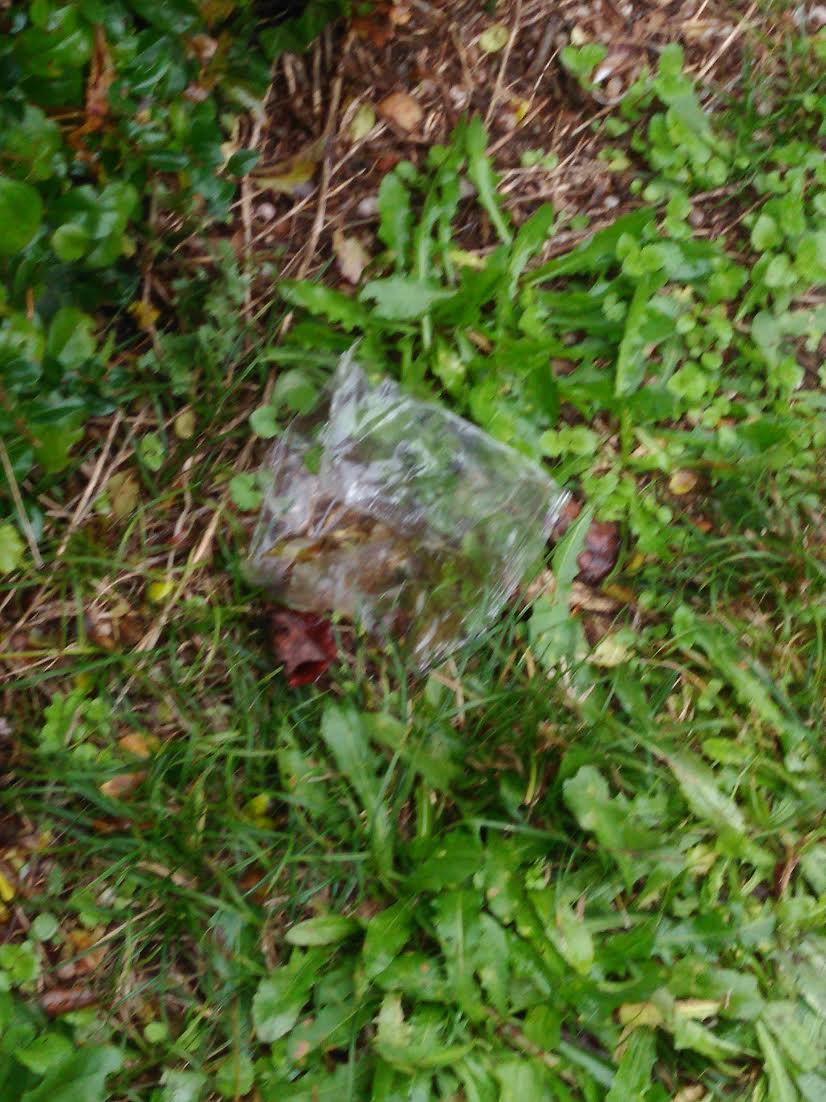 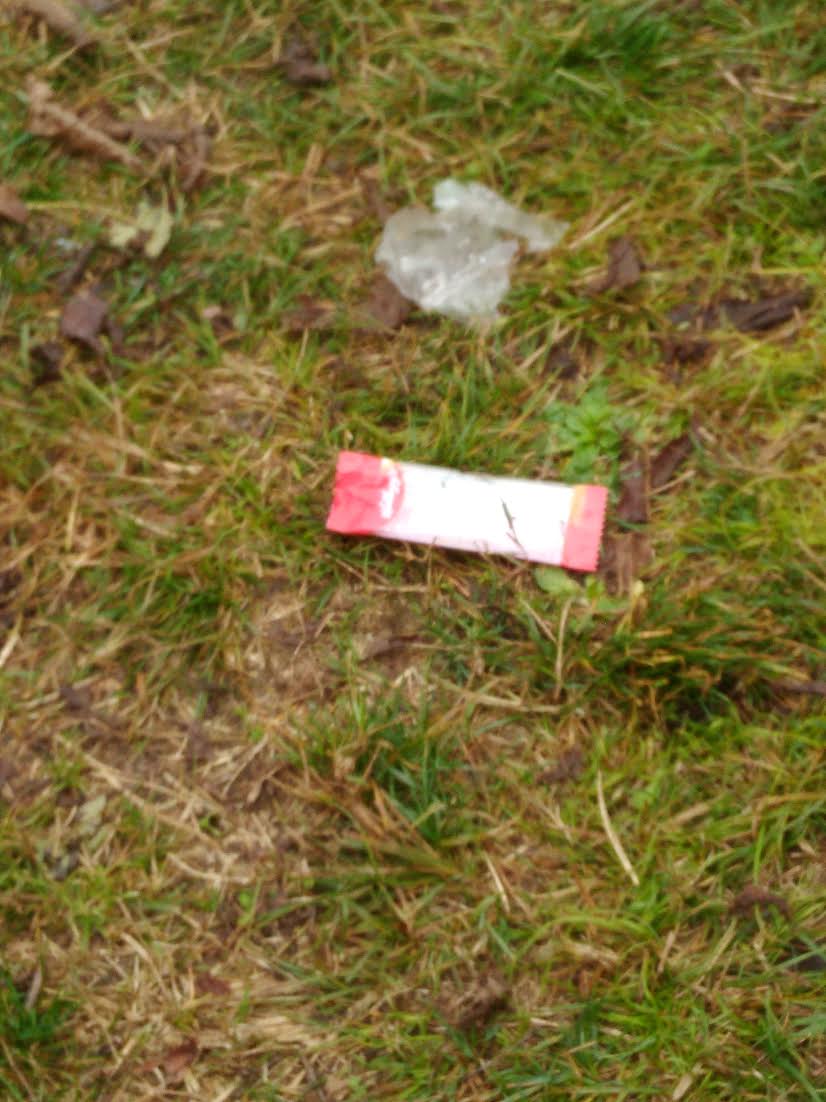 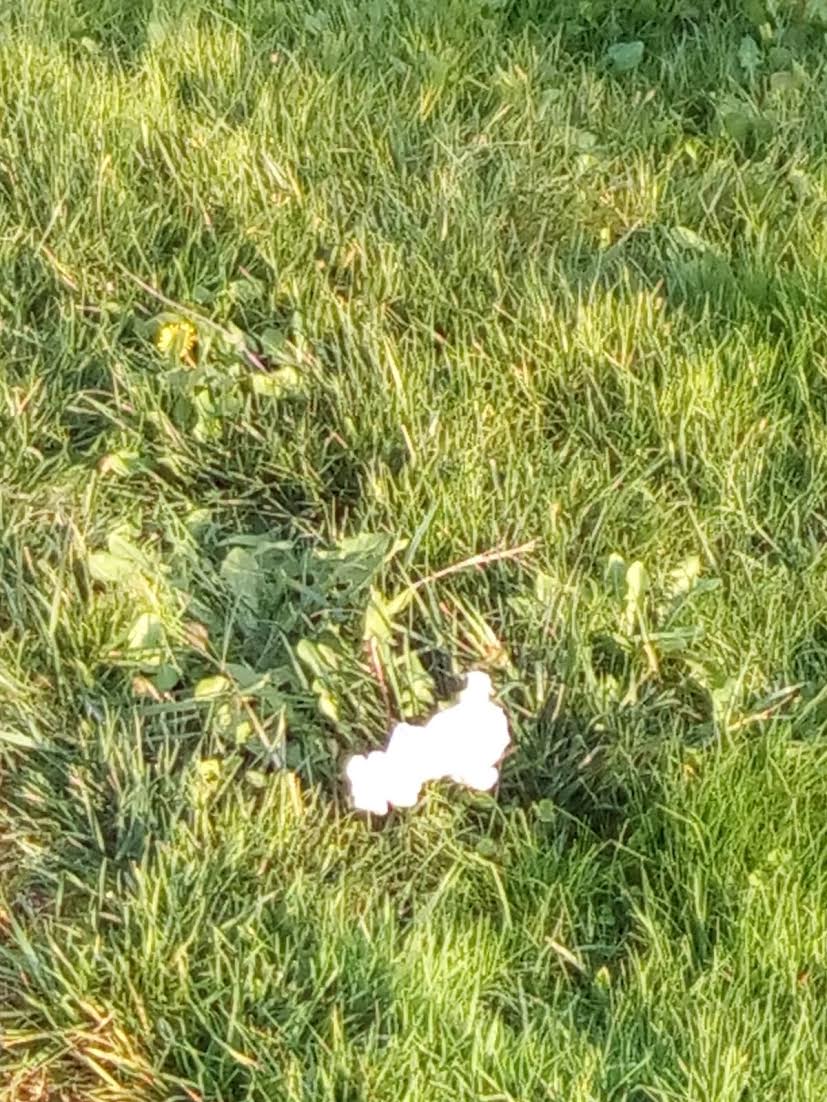 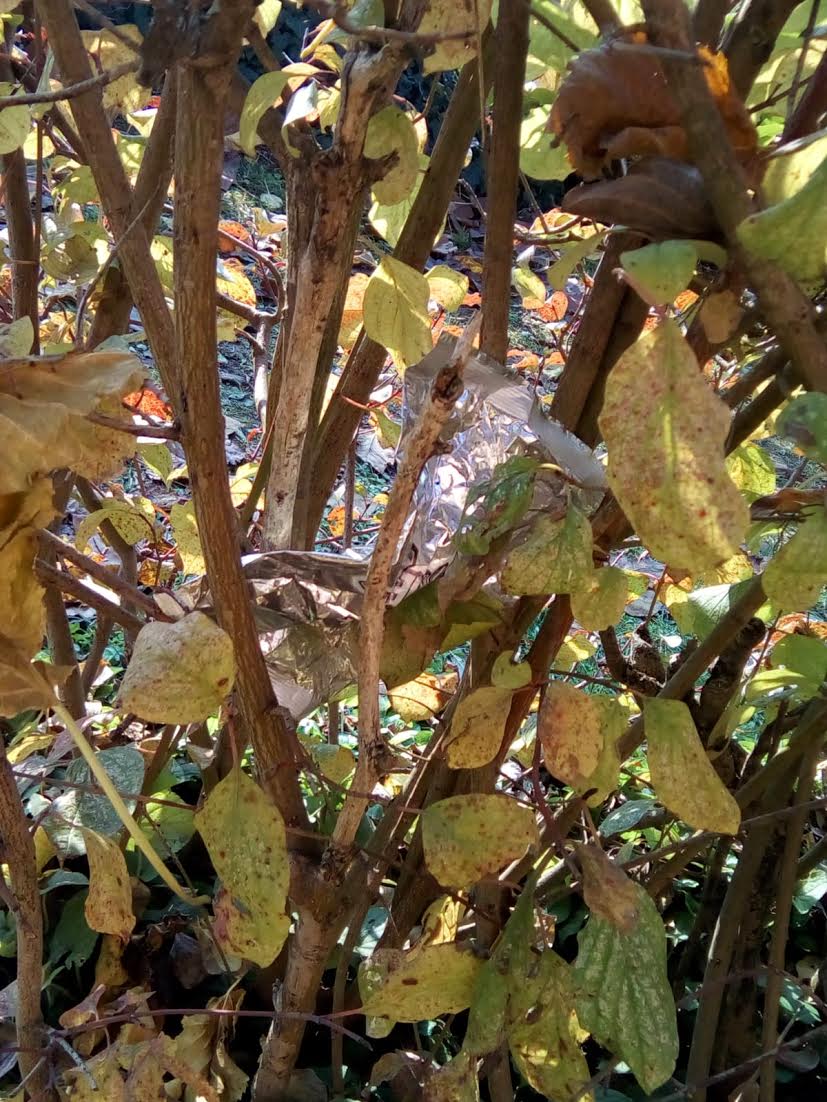 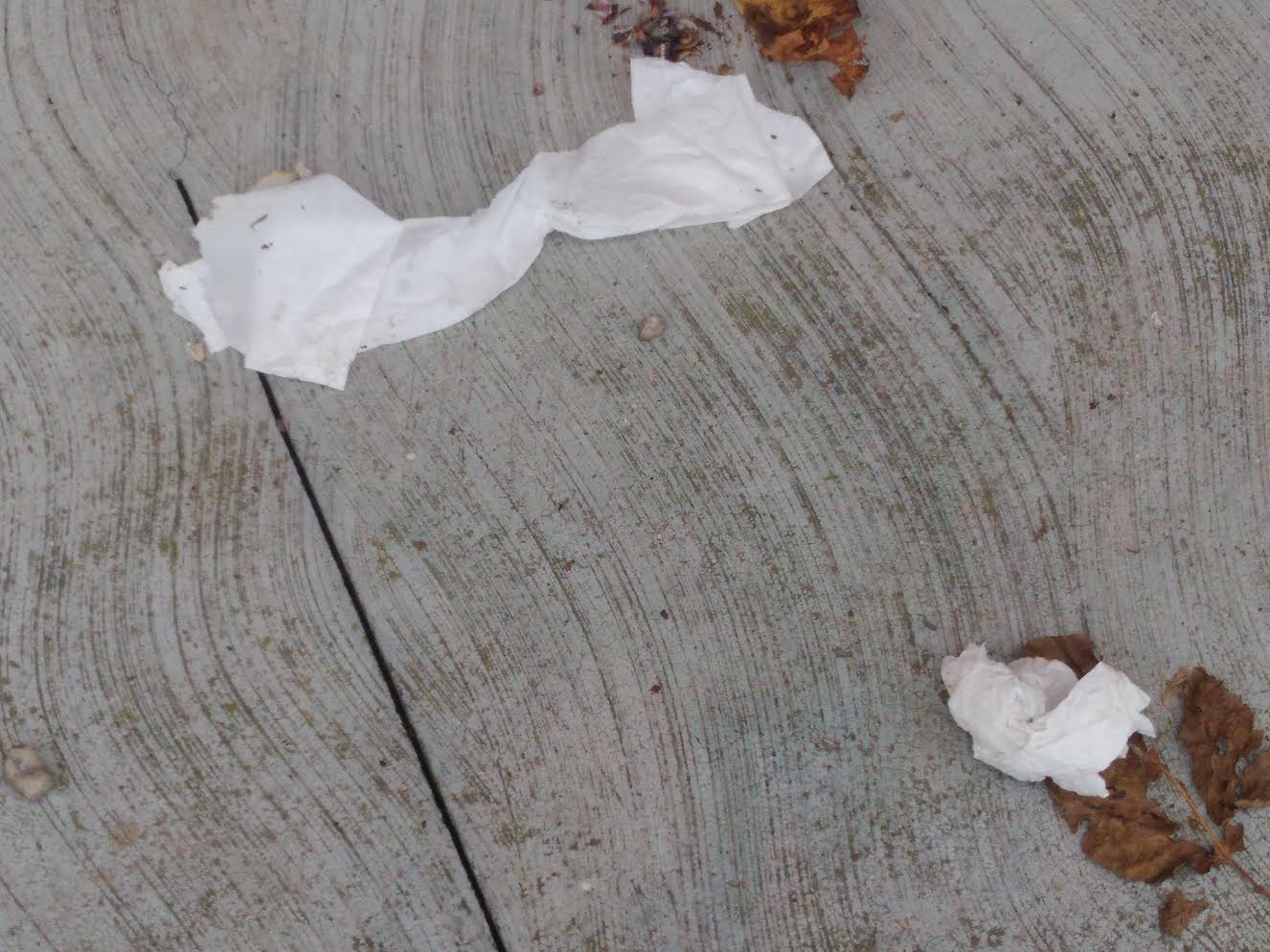 Le mascherine sono fatte per essere indossate!Sono importantiper difenderciin questo periodo
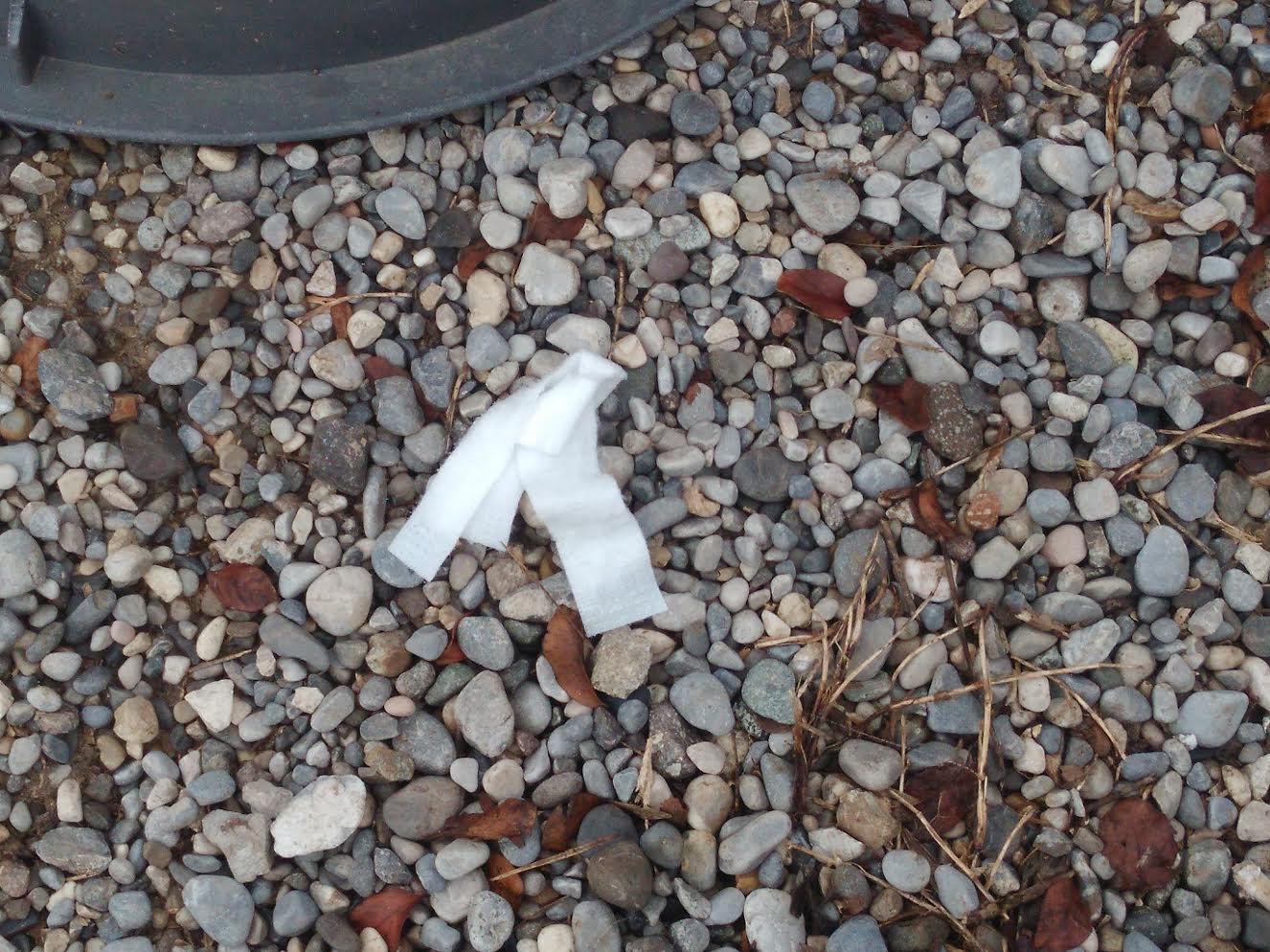 I rifiuti vanno buttati nei bidoni
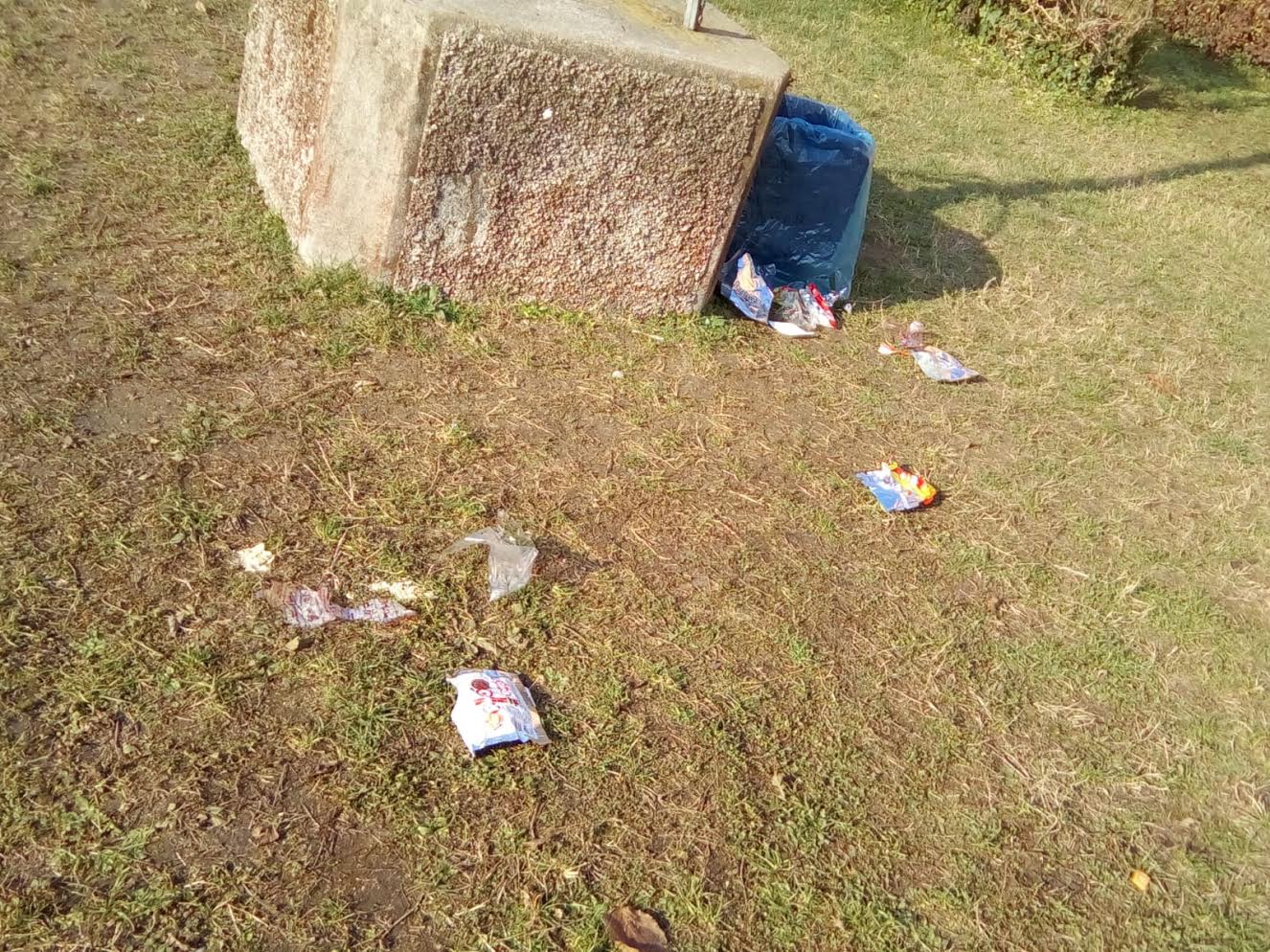 Dobbiamo rispettare la natura…
…con piccoli ma importanti gesti